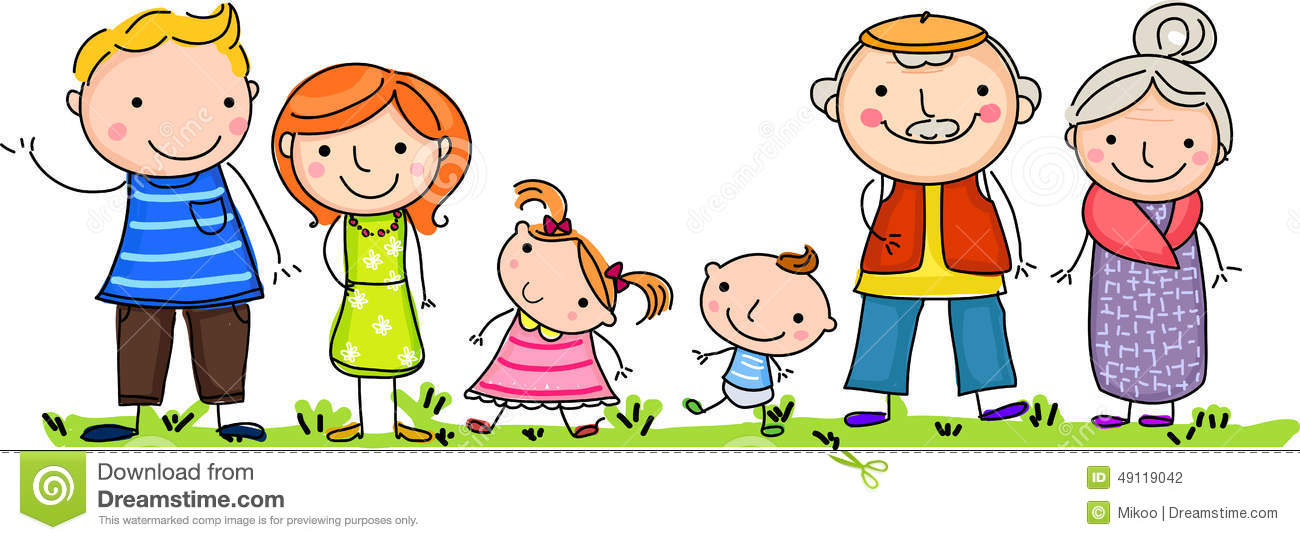 Прошло три недели самоизоляции. 
Мы сидим дома и не скучаем
Готовимся и отмечаем Светлое Христово Воскресенье.
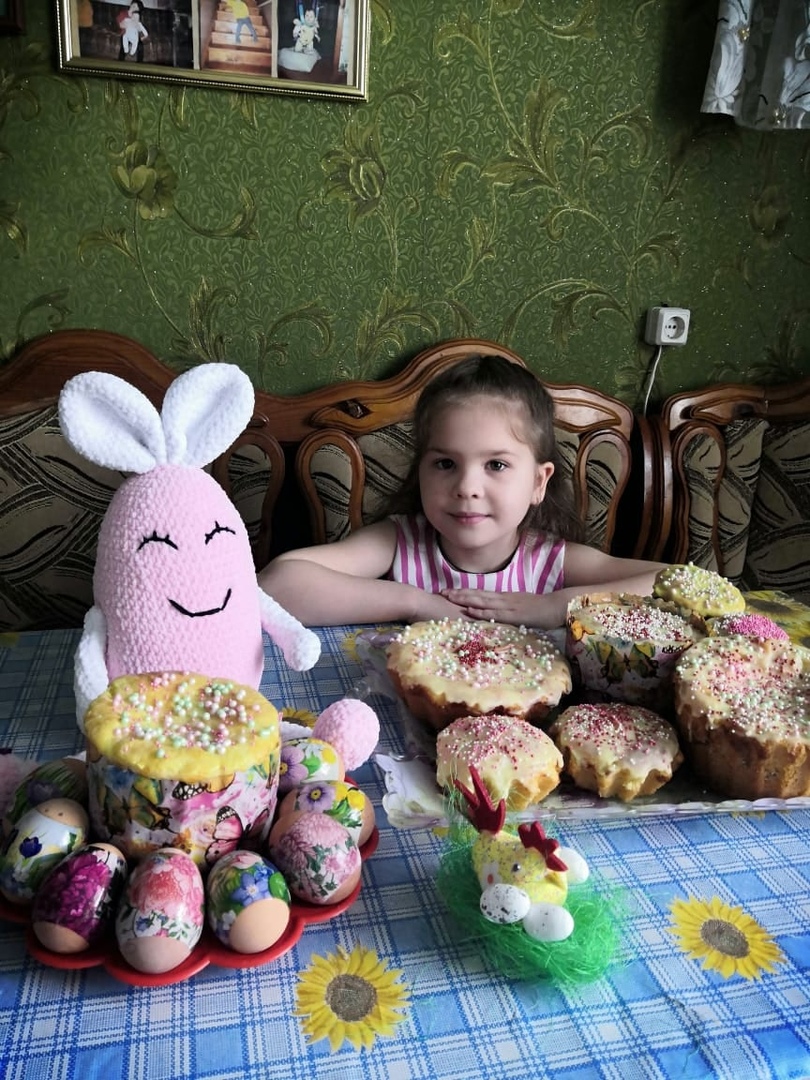 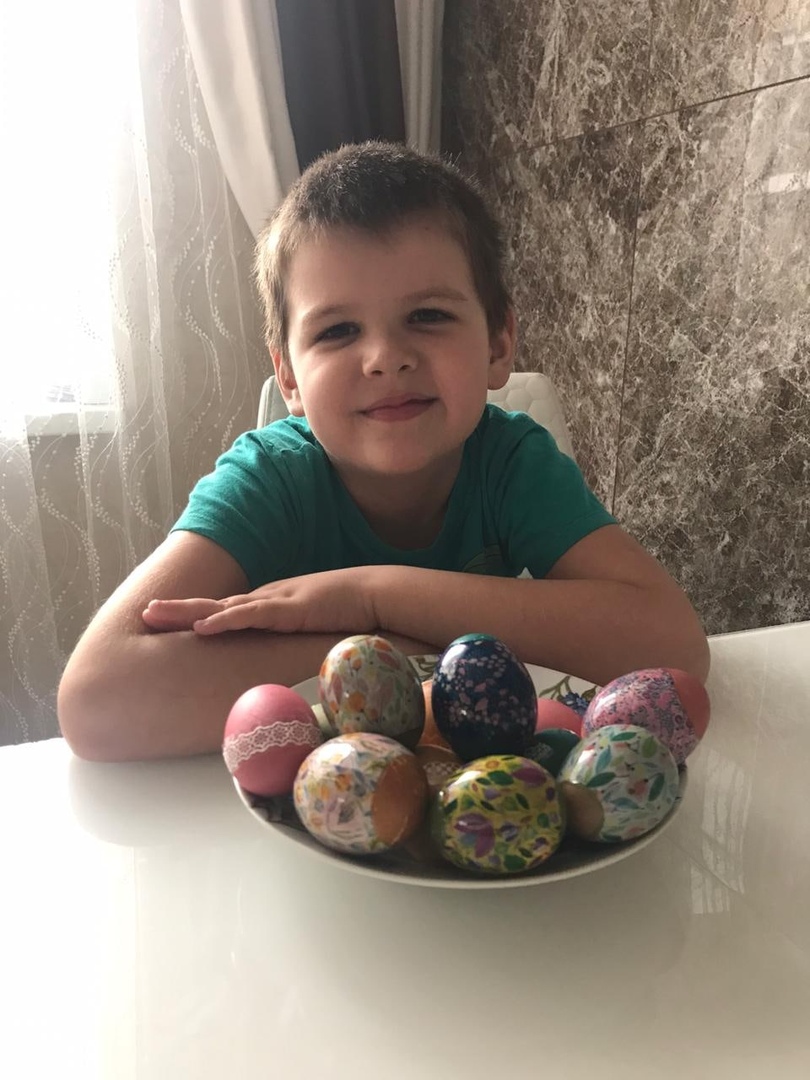 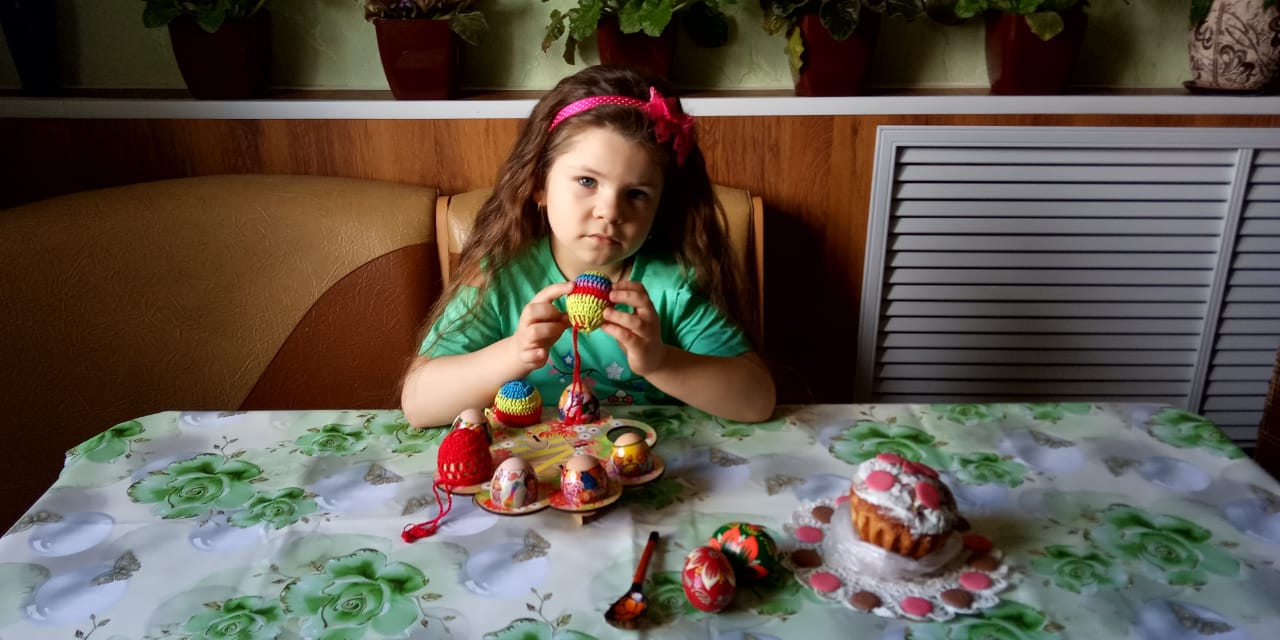 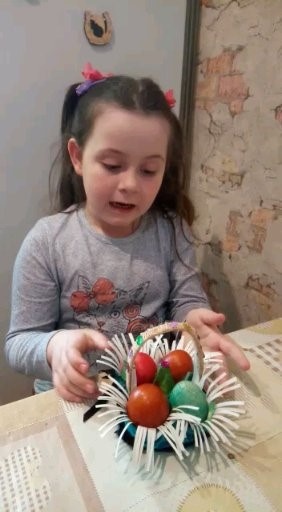 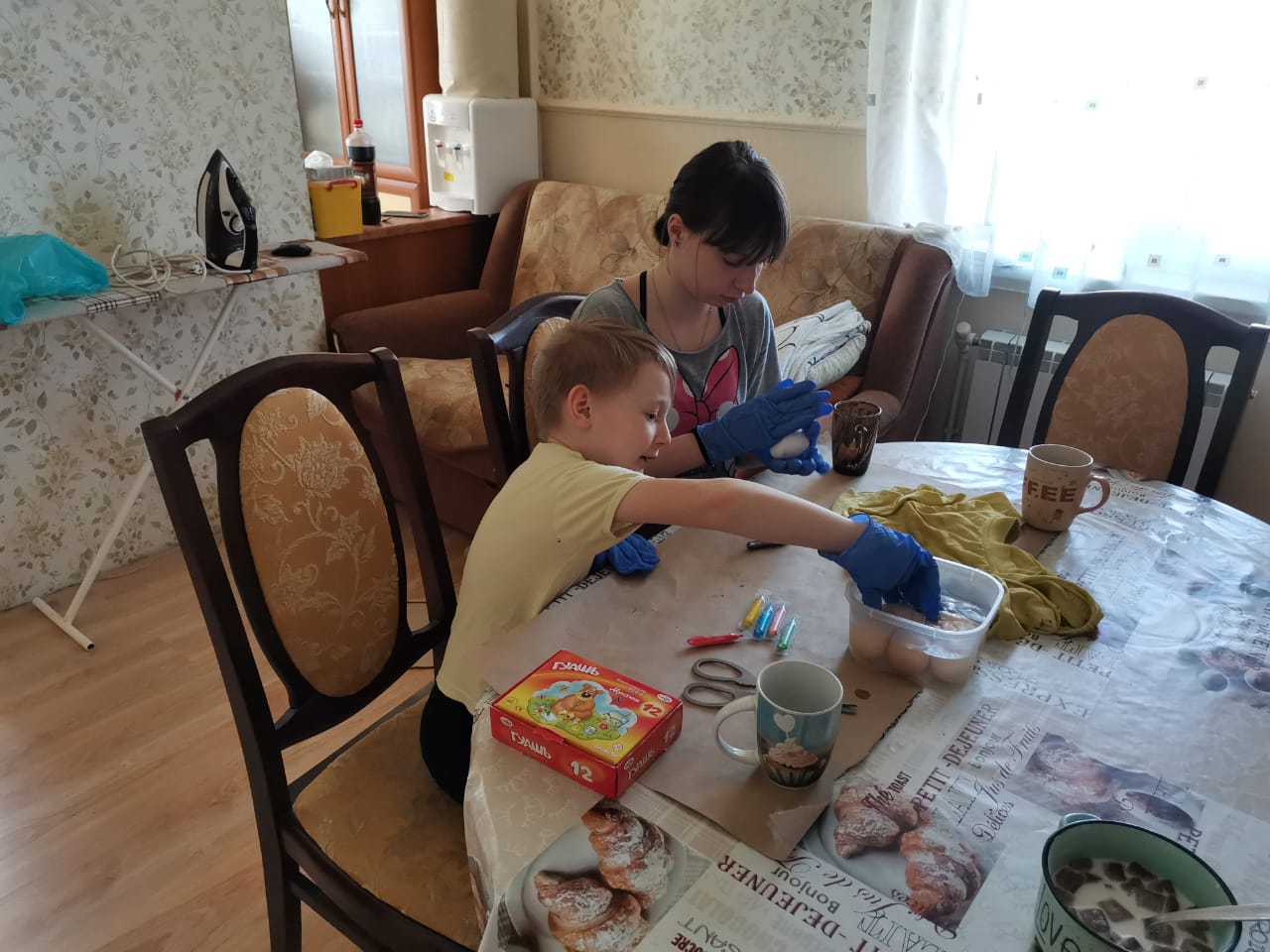 Отмечаем день рождения
Строим из конструктора
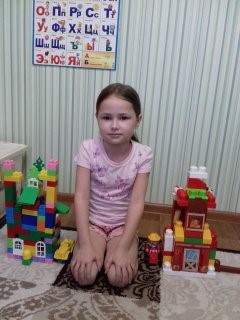 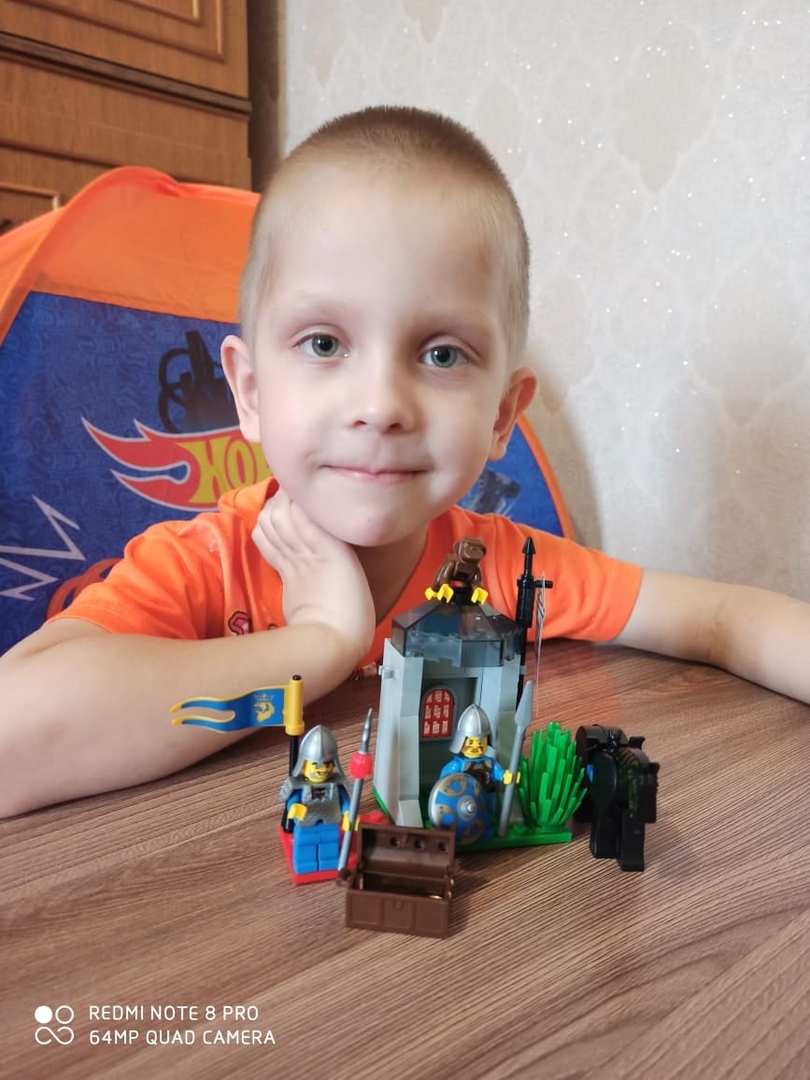 Обожаем своих любимцев
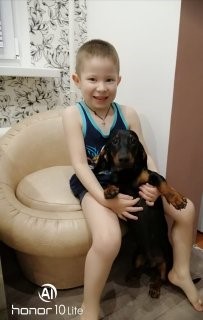 Творим из бумаги
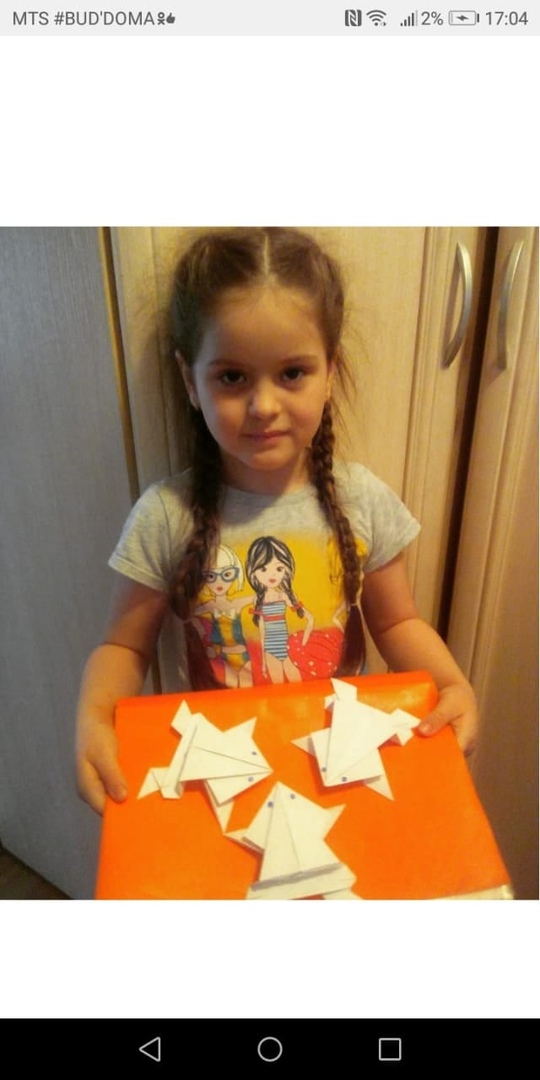 из песка
на кухне
До встречи в детском саду.